Eucharistia,
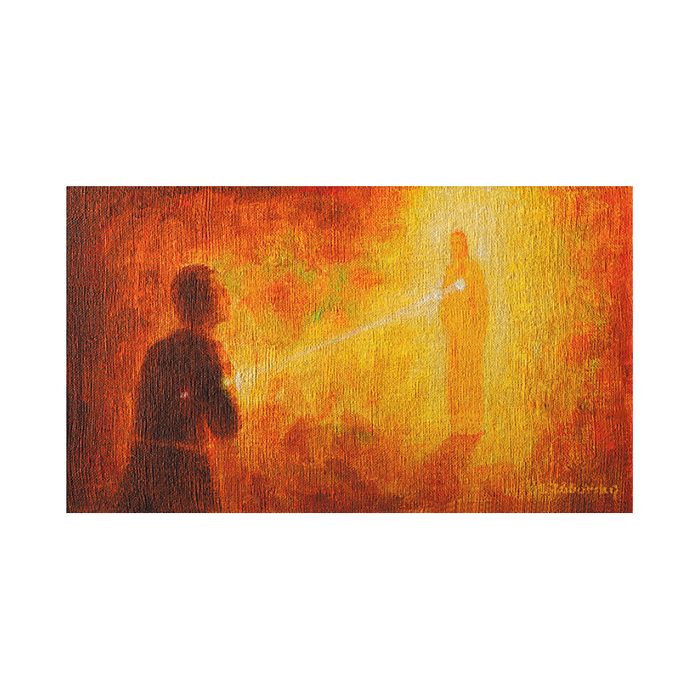 ktorú slávime na oltári
 je zviditeľnením celoživotného postoja,
 v ktorom človek 
nechce žiť a nežije len pre seba.
Tu je moje telo
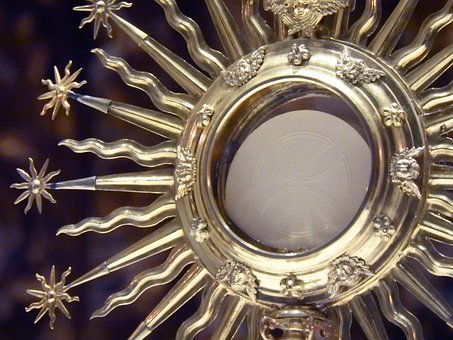 Keď kňaz láme hostiu a hovorí: 
„Toto je moje telo, ktoré sa vydáva za vás“ 
každý by mal k tomu pridať: 
„Pane Ježišu, tu je moje telo, ktoré sa vydáva
 tebe a ľuďom, ktorých mi posielaš do cesty.“
Jn 15,2:
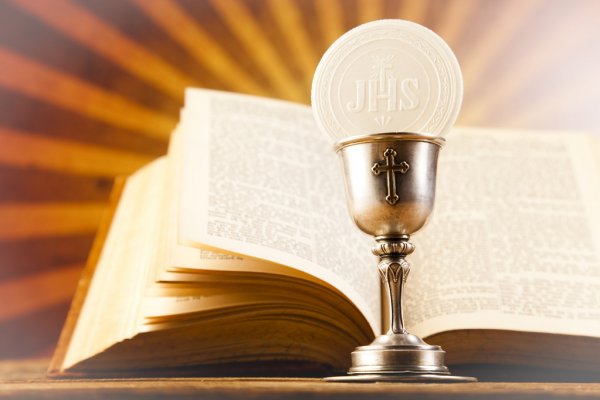 „On každú ratolesť, 
ktorá na mne neprináša ovocie, 
odrezáva, a každú, ktorá ovocie prináša, 
čistí, aby prinášala viac ovocia.“
Eucharistia
nepatrí len do kostola 
celý náš život má byť eucharistiou
učíme sa ju sláviť počas celého života tam, 
kde nás Pán postavil.
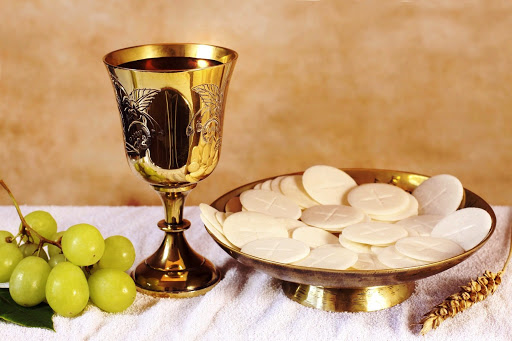 Slávenie
eucharistie počas všedných dní je rovnako dôležité ako slávenie v kostole - je jeho ovocím a predĺžením



sláviť eucharistiu znamená žiť skrze Krista  a v Kristovi
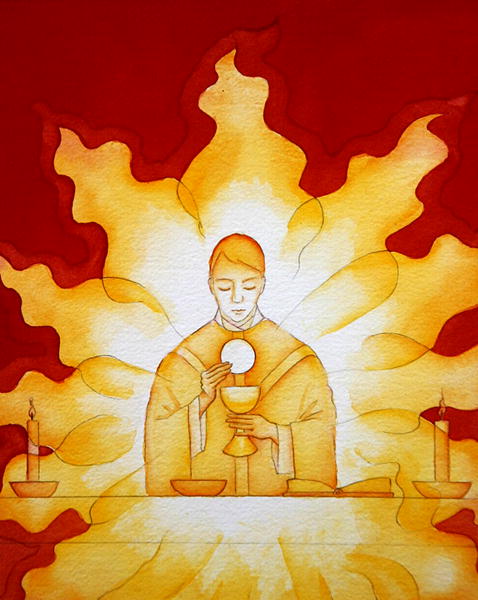 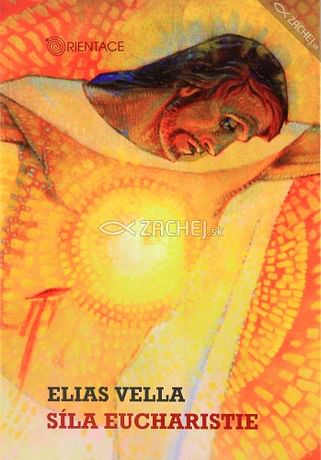 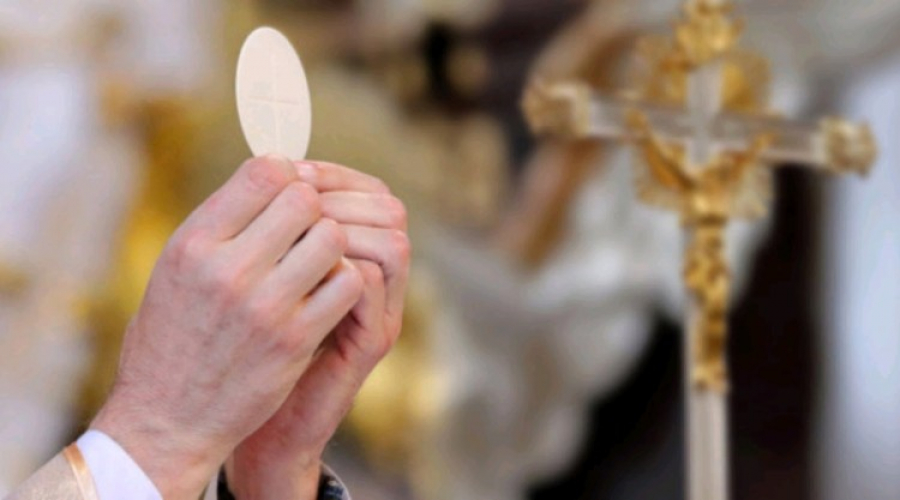 Rast v láske
Človeku by neprospelo, 
keby bol denne na jednej či dvoch 
svätých omšiach, ak by sa preto 
nepodobal viac Kristovi, 
keby nerástol v láske.
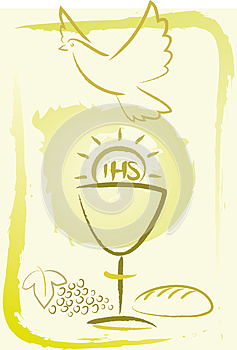 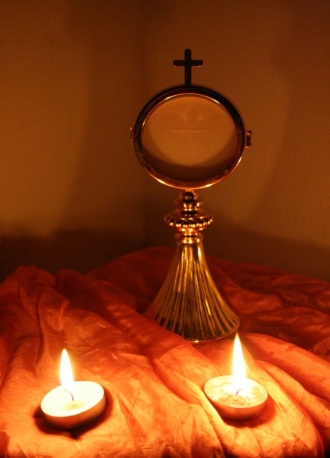 Bohoslužba
Keď sa otvoríme 
a necháme pôsobiť Boha v našom každodennom živote – stáva sa z neho bohoslužba.  
Všedný deň je posvätený.
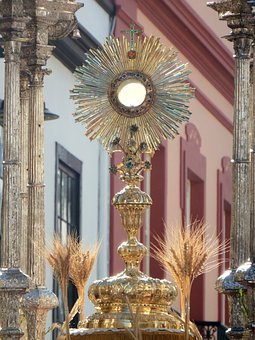 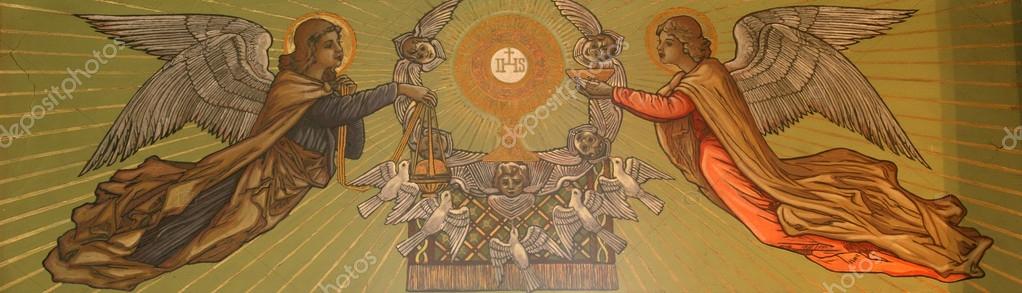 Alexander Meň (+1990) 
– pravoslávny mučeník hovoril tým, 
ktorí kritizovali dnešnú dobu v cirkvi 
a uznávali len jej počiatky (porov. Sk): 
„Blázni, ktorí chcú, aby sa košatý strom presne podobal semienku, z ktorého vyrástol“. 
Naším poslaním je milovať Cirkev takú, aká je dnes, ten nesmierne košatý strom – aj keď miestami možno potrebuje orezať.
Zdroje:
Vojtěch Kodet: Učedníctví
Biblia – Nový Zákon








MS
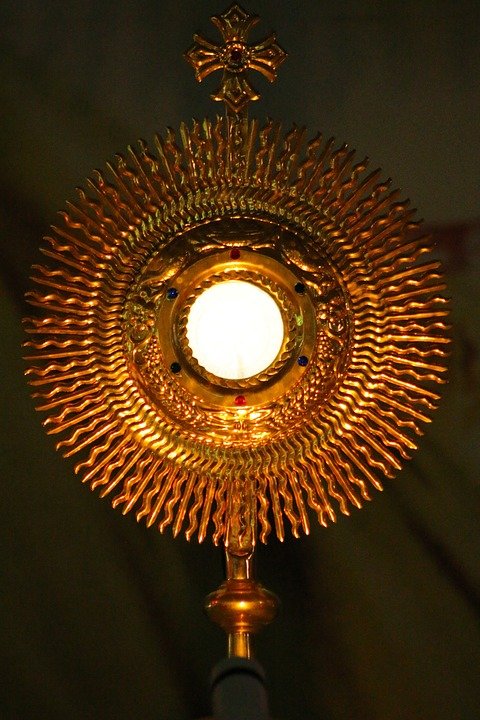